Psychology Chapter 4:Sensation and perception Section 1:sensation and perception: the basics
Sensation
The stimulation of sensory receptors and the transmission of sensory information to the central nervous system (the spinal cord and brain).
The stimulation of the senses is automatic.
Perception
The psychological process through which we interpret sensory stimulation.
Perception reflects learning, expectations, and attitudes.
Stimulation of the senses and the ways in which people interpret that stimulation is affected by serval concepts.
Absolute threshold 
Difference threshold
Signal-detection theory
Sensory adaptation
Absolute threshold
The weakest amount of a stimulus that can be sensed. 
Example: 
hearing test- Even before you hear the first beep, the person testing your hearing was trying different beeps, but you could not hear them. 

The first beep you heard was the weakest one you’re capable of hearing.
Dogs can hear certain whistles that people cannot due to a dog’s absolute threshold for certain sounds being different from a human.
Sound is caused by air vibrations. 
The more vibrations per second, the higher the sound and the higher the frequency. 
For example, a double bass makes low frequency booming sounds while a tin whistle makes high frequency piercing sounds. 
Humans cannot hear sounds that vibrate at greater than 20,000 vibrations.
Sounds above this frequency are called ultrasounds.
 Dogs can hear sounds of up to 50,000 vibrations per second.
The ears of dogs are controlled by up to 18 muscles while humans are equipped with only six and can only move their ears slightly, if at all.
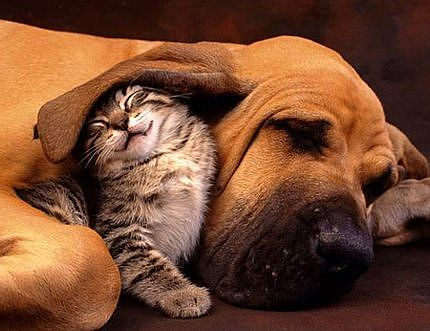 Absolute thresholds for human have been determined for the senses of vision, hearing, smell, taste, and touch. 

Some people are more sensitive to certain sensory stimuli than others.
Difference Threshold
The minimum amount of difference that can be detected between two stimuli is known as the difference threshold.
The smallest amount of difference you can see in order to distinguish between the two shades of blue is your difference threshold.
Signal-Detection Theory
A method of distinguishing sensory stimuli that takes into account not only their strengths but also such elements as the setting, your physical state, your mood, and your attitudes.
Signal-detection theory also considers psychological factors such as motivations, expectations, and learning. 

Example: Reading outside in a noisy area. You will be able to ignore influences as long ay you are motivated to keep reading.
Sensory Adaptation
The process by which we become more sensitive to weak stimuli and less sensitive to unchanging stimuli. 
Example:
		If you live in the city, you adapt to the sounds of traffic (unchanging stimuli).